Chapter 4
Ethics and Social Responsibility
Section 4.1
Ethics
Learning Objectives
4.1-1 Summarize the concept of business ethics.
4.1-2 State examples of ethical marketing practices.
Key Terms
ethics
morals
business ethics
code of conduct
code of ethics
customer relationship management (CRM)
spam
Essential Question
What does it mean to be ethical?
Business Ethics
Ethics are the set of moral values that guide a person’s behavior 
Morals are an individual’s ideas of what is right and wrong 
Business ethics are the rules for professional conduct and integrity in all areas of business 
Code of conduct
Code of ethics
Business Ethics (Continued)
A code of conduct identifies the manner in which employees should behave while at work or when representing the company 
Workplace bullying is the repeated mistreatment of another person using verbal abuse, threats, or any other action that prevents a person from doing his or her job without fear
Business Ethics (Continued)
A code of ethics dictates how business should be conducted 
Also referred to as a statement of ethics 
The goal is to establish a value system for the company that enables employees to make sound ethical decisions
Business Ethics (Continued)
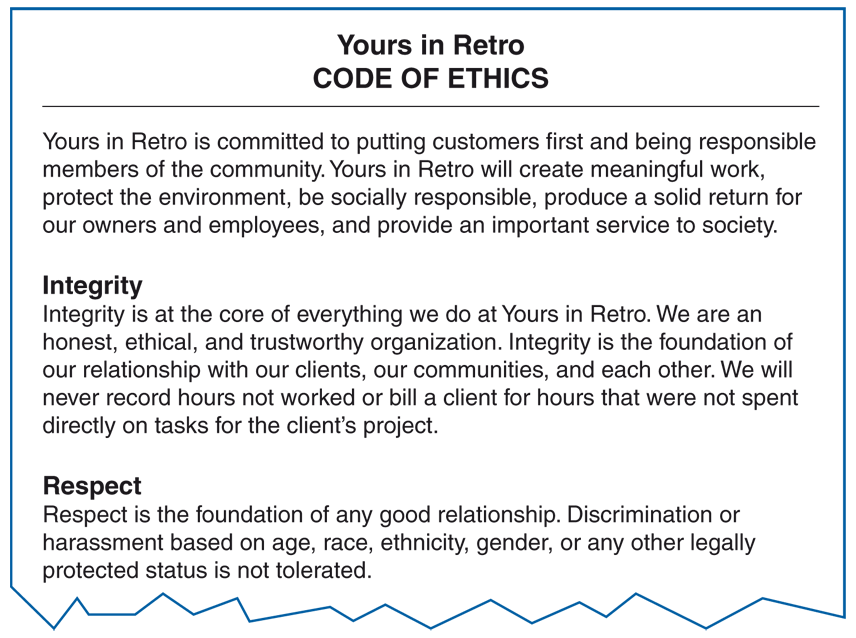 Goodheart-Willcox Publisher
Ethical Marketing Practices
Customers purchase from companies they trust and perceive to act ethically
Businesses must adhere to marketing laws and ethical practices
Customer privacy
Honest marketing information
Fair pricing
Ethical selling
Ethical Marketing Practices (Continued)
Businesses are expected to protect customers by keeping information secure
Customer relationship management (CRM) tracks contact information and other information for current and potential customers 
Information should be considered private 
Used for marketing and sales purposes
Ethical Marketing Practices (Continued)
Advertising pieces must follow guidelines set by the Federal Trade Commission (FTC)
Under the Federal Trade Commission Act, federal law states the following: 
Advertising must be truthful and nondeceptive 
Advertisers must have evidence to back up their claims 
Advertisements cannot be unfair
False advertising is overstating the features and benefits of goods or services or making false claims
Ethical Marketing Practices (Continued)
Spam is electronic messages sent in bulk to people who did not give a company permission to e-mail them
Sending spam is unethical
Can reflect poorly on a company and irritate current and potential customers
Ethical Marketing Practices (Continued)
Unfair pricing practices are harmful to consumers and are often illegal 
Prevented by state and federal laws
Usually reported to authorities by unhappy customers
Ethical Marketing Practices (Continued)
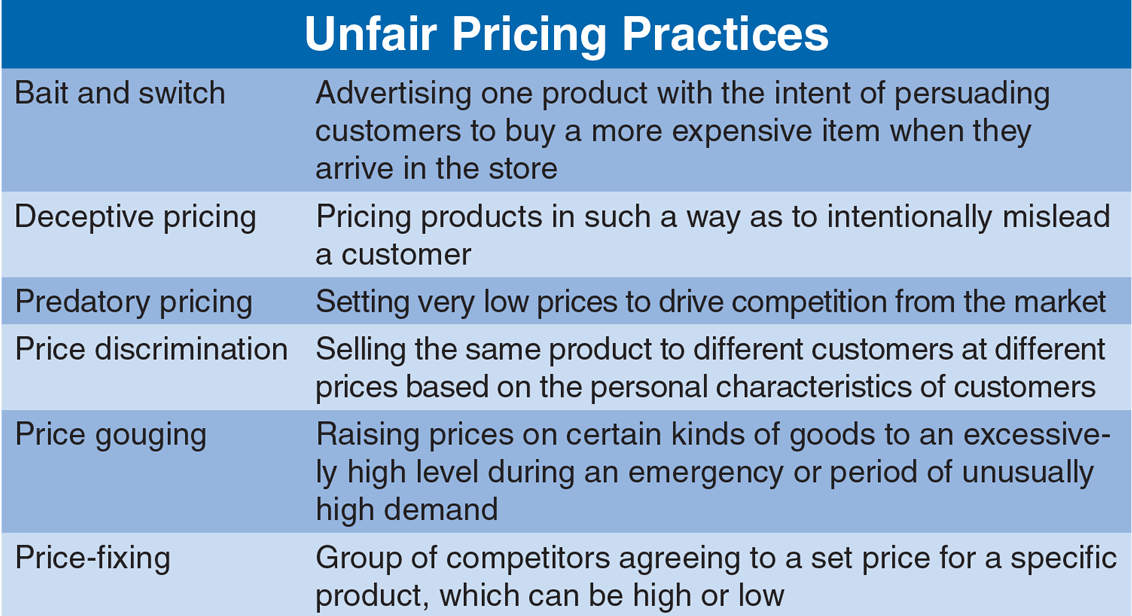 Goodheart-Willcox Publisher
Ethical Marketing Practices (Continued)
Ethical selling practices are important for success
Many businesses address issues with selling
It is illegal to accept or pay bribes for the purpose of closing a sale or obtaining business licenses 
High-pressure selling is not illegal, but many customers perceive it as unethical 
It is unethical to accept gifts from suppliers in exchange for the promise to continue buying from them
Section 4.1 Review
State two ways a company might convey its expectations for acceptable employee behavior.
	Two ways a company might convey its expectations for acceptable employee behavior are with a code of conduct and a code of ethics.
Section 4.1 Review (Continued)
Define workplace bullying.
	Workplace bullying is the repeated mistreatment of another person using verbal abuse, threats, or any other action that prevents a person from doing his or her job without fear.
Section 4.1 Review (Continued)
What do codes of ethics typically address?
	Stated codes of ethics generally address relationships and interactions of the business with employees, customers, suppliers, investors, creditors, competitors, and community.
Section 4.1 Review (Continued)
Name a professional organization that sets standards for ethical behavior.
	(Any) American Marketing Association (AMA), Better Business Bureau (BBB).
List the tenets of the Federal Trade Commission Act.
	Advertising must be truthful and nondeceptive. Advertisers must have evidence to back up their claims. Advertisements cannot be unfair.
Section 4.2
Social Responsibility
Learning Objectives
4.2-1 Explain the importance of corporate social responsibility. 
4.2-2 Identify socially responsible marketing activities.
Key Terms
social responsibility 
corporate social responsibility (CSR)
goodwill
philanthropy 
sustainability 
recycling 
socially responsible marketing 
green marketing
cause marketing
Essential Question
How can acting in a socially responsible manner benefit a business?
Corporate Social Responsibility
Social responsibility is behaving with sensitivity toward social, economic, and environmental issues 
Corporate social responsibility (CSR) is the actions a business takes to further social good
Important because it can
Make a difference in a community
Improve relations with clients or customers
Create goodwill
Corporate Social Responsibility (Continued)
Goodwill is the advantage a business has due to its positive reputation 
Creates customer loyalty 
Earns the trust of the community
Vitally important to success in business
Corporate Social Responsibility (Continued)
Philanthropy is promoting the welfare of others, usually through donating time, property, or money
Philanthropic activities are most effective when they align with the existing goods or services a business offers
Corporate Social Responsibility (Continued)
A socially responsible business supports the local economy
Conducts business locally
Uses local resources whenever possible
Hires people from the community
Corporate Social Responsibility (Continued)
Social responsibility includes respect for the environment
Sustainability is creating and maintaining conditions under which humans and nature can coexist now and in the future 
Conserving natural resources
Reducing pollution
Recycling is the reprocessing of resources so they can be used again
Socially Responsible Marketing
Socially responsible marketing is a belief that a company’s marketing approach should consider the benefit to and betterment of society as a whole 
Green marketing 
Cause marketing
Socially Responsible Marketing (Continued)
Green marketing is producing and promoting products using methods and practices that emphasize environmental conservation 
The Environmental Protection Agency (EPA) offers information and resources about environmental protection, sustainable business practices, and environmental law
Socially Responsible Marketing (Continued)
Cause marketing is a type of marketing in which a for-profit business and a nonprofit organization or charity work together for mutual benefit 
Demonstrates a company’s commitment to ethical and social issues 
Businesses benefit by increasing customer loyalty and possibly gaining new customers
Section 4.2 Review
List examples of actions a business can take to demonstrate CSR.
	Examples of these actions include philanthropy, supporting the local economy, and protecting the environment.
Section 4.2 Review (Continued)
How can a business support the local economy?
	A socially responsible business makes an effort to conduct business locally and use local resources whenever possible. It is good business practice to hire people from the community.
Section 4.2 Review (Continued)
What are some ways a company can recycle?
	Many items used in daily business operations can be recycled, such as paper, printer cartridges, and plastic. Businesses can make small changes in their daily operations that will make an impact in sustainability efforts. Environmentally friendly products or components can be used both in business operations and for product packaging. Businesses can offer customers reusable shopping bags, reuse cardboard boxes when shipping products, and use environmentally safe cleaning products in the maintenance of their facilities.
Section 4.2 Review (Continued)
Where can businesses get help in identifying and implementing green practices?
	The Environmental Protection Agency (EPA) offers information and resources about environmental protection, sustainable business practices, and environmental law. Companies looking to implement green practices can contact the EPA for guidance.
Section 4.2 Review (Continued)
How do businesses benefit from cause marketing?
	Businesses benefit by increasing customer loyalty and possibly gaining new customers as a result of their cause marketing activities.